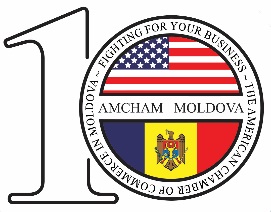 Welcome Back!
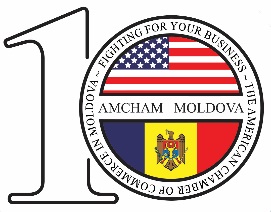 Priorities for
2017
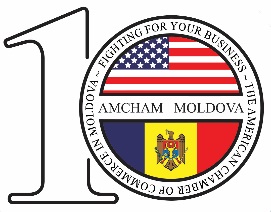 Growing & Re-energizing   
Membership
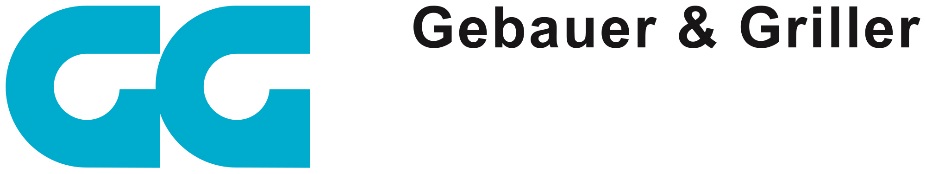 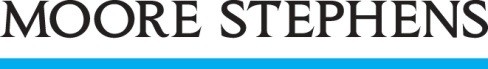 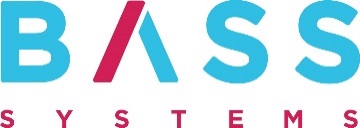 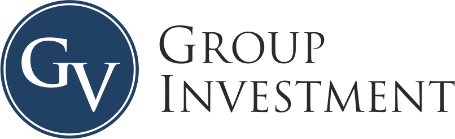 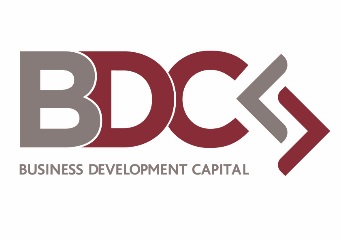 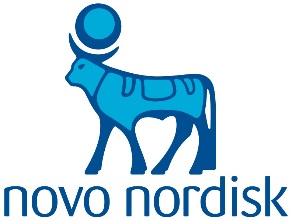 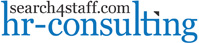 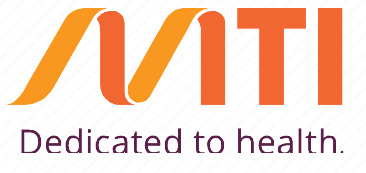 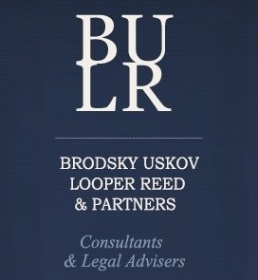 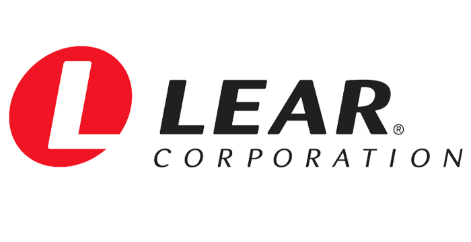 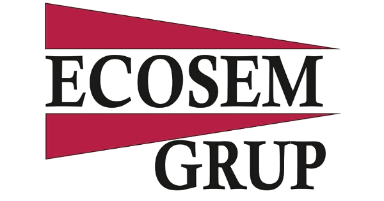 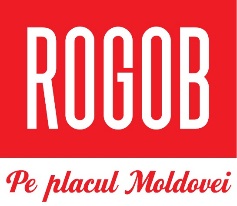 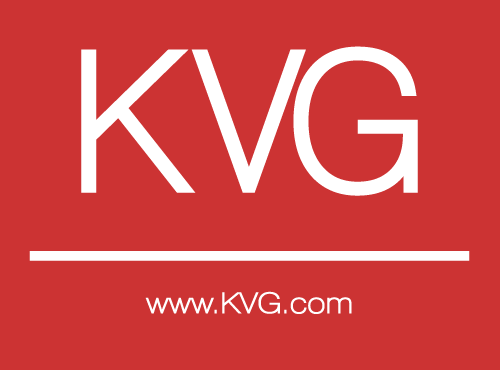 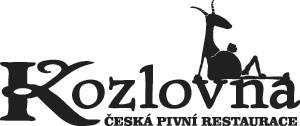 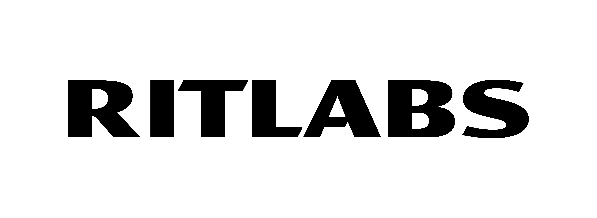 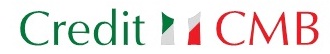 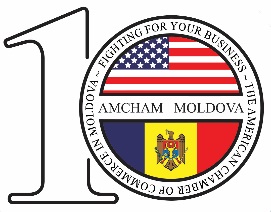 Advocacy & Lobby
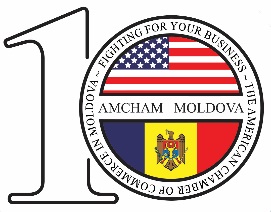 Connecting Better with Parliament
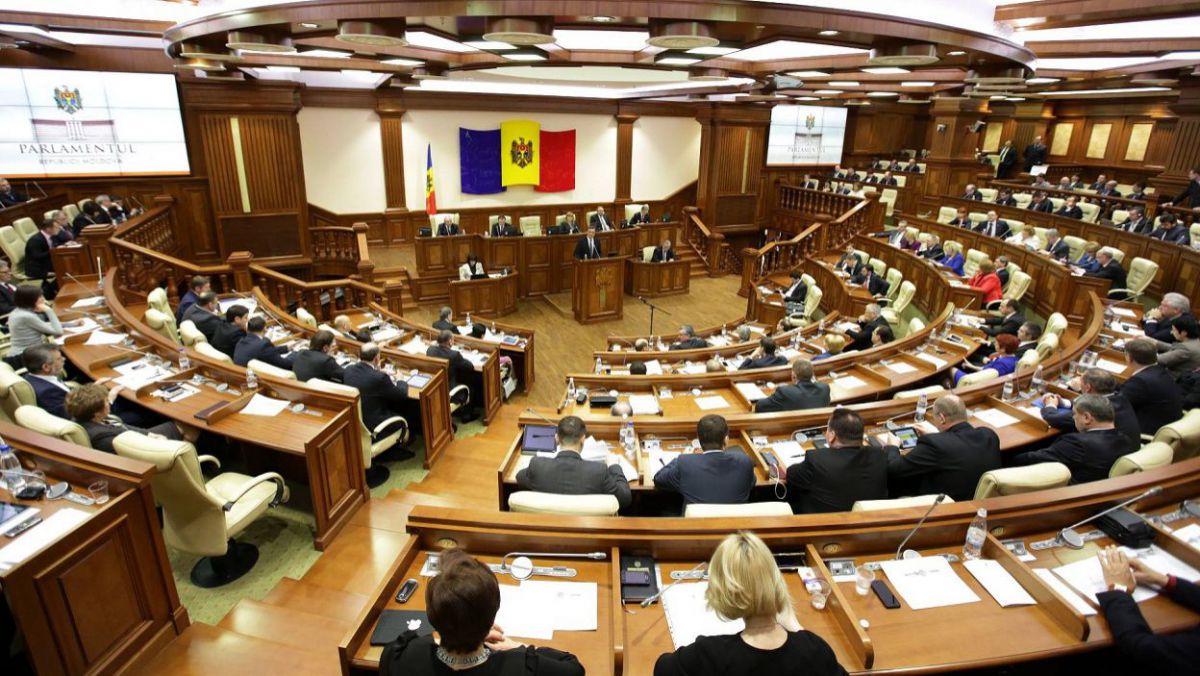 Economic Council under the Prime Minister
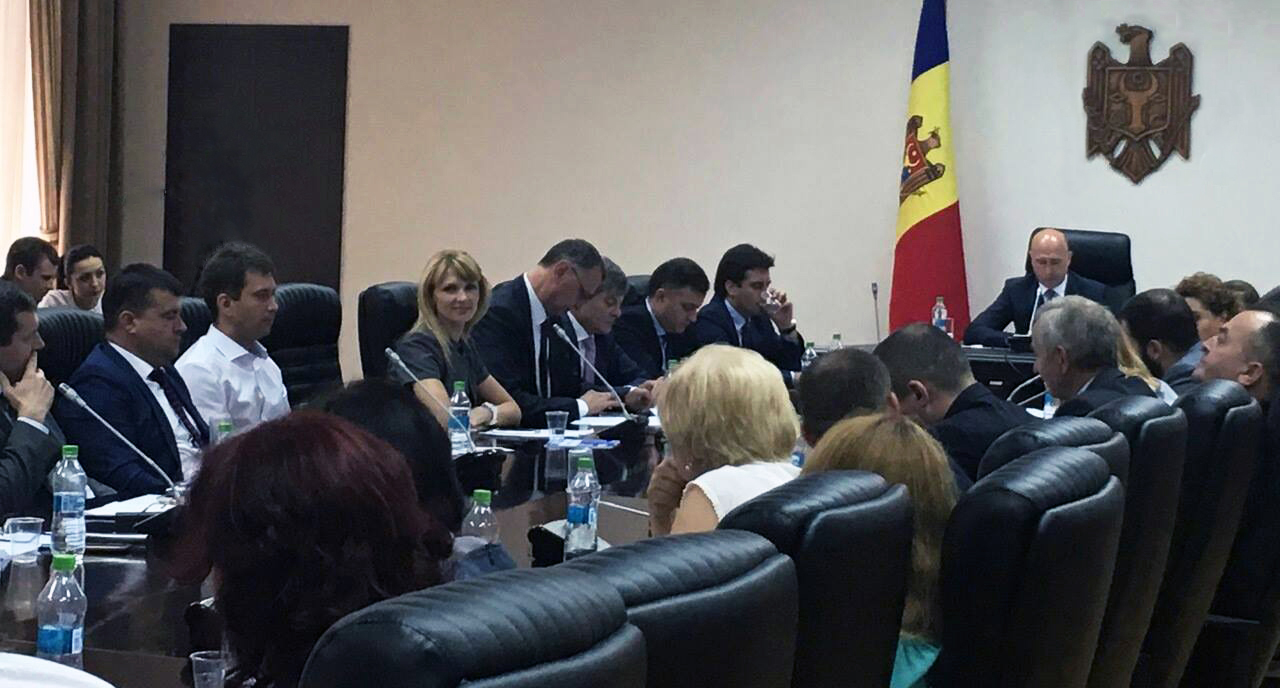 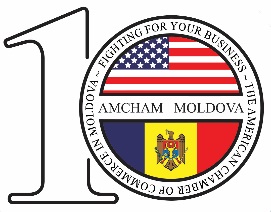 Committees
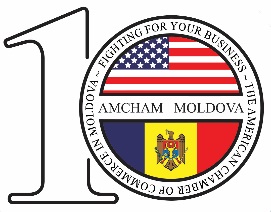 Tax & Legal Committee
Taxes
Personal Data Protection
Internal Trade
Competition Legislation
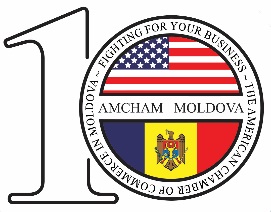 HR Committee
Working Group on Labor Code Amendment
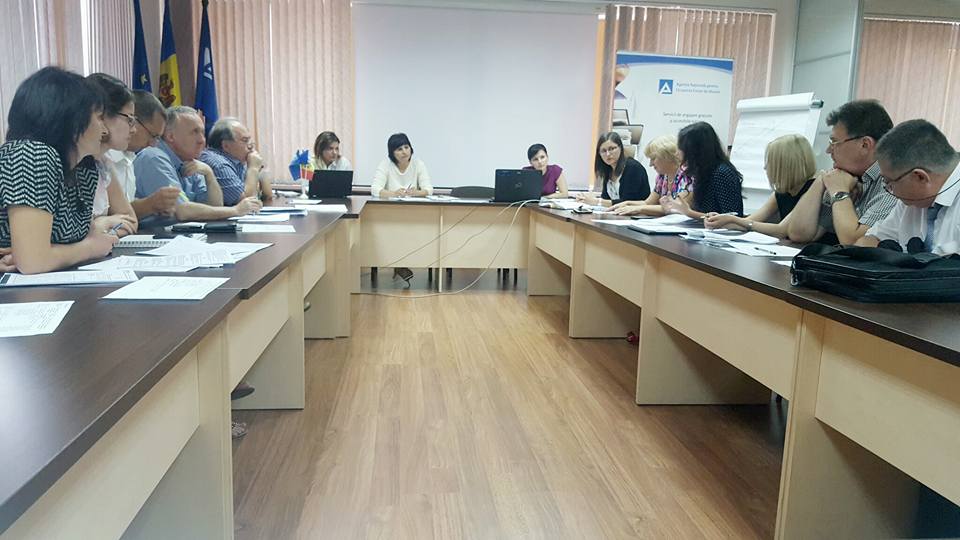 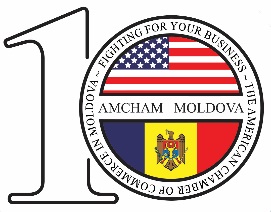 Healthcare Committee
New Law on Medicines
Regulation of Drugs Prices
Copayment in the Public Health Insurance System
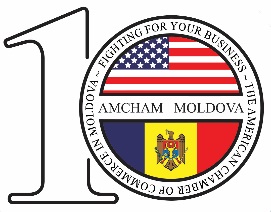 Trade & Manufacturing Committee
Customs
Food Safety
Environmental Legislation
Conformity Assesment and Consumer Protection
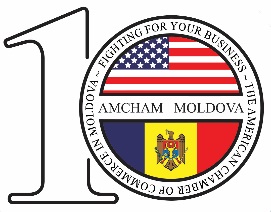 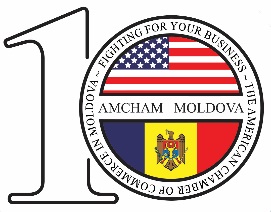 Financial Services  Committee
Anti-money Laundering Law
New Banking Law
New Law on Financial Institutions
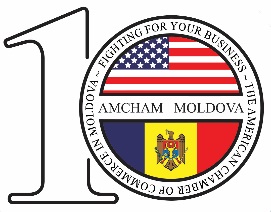 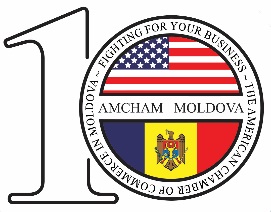 New Committees
Free Economic Zones Committee
Infrastructure Committee
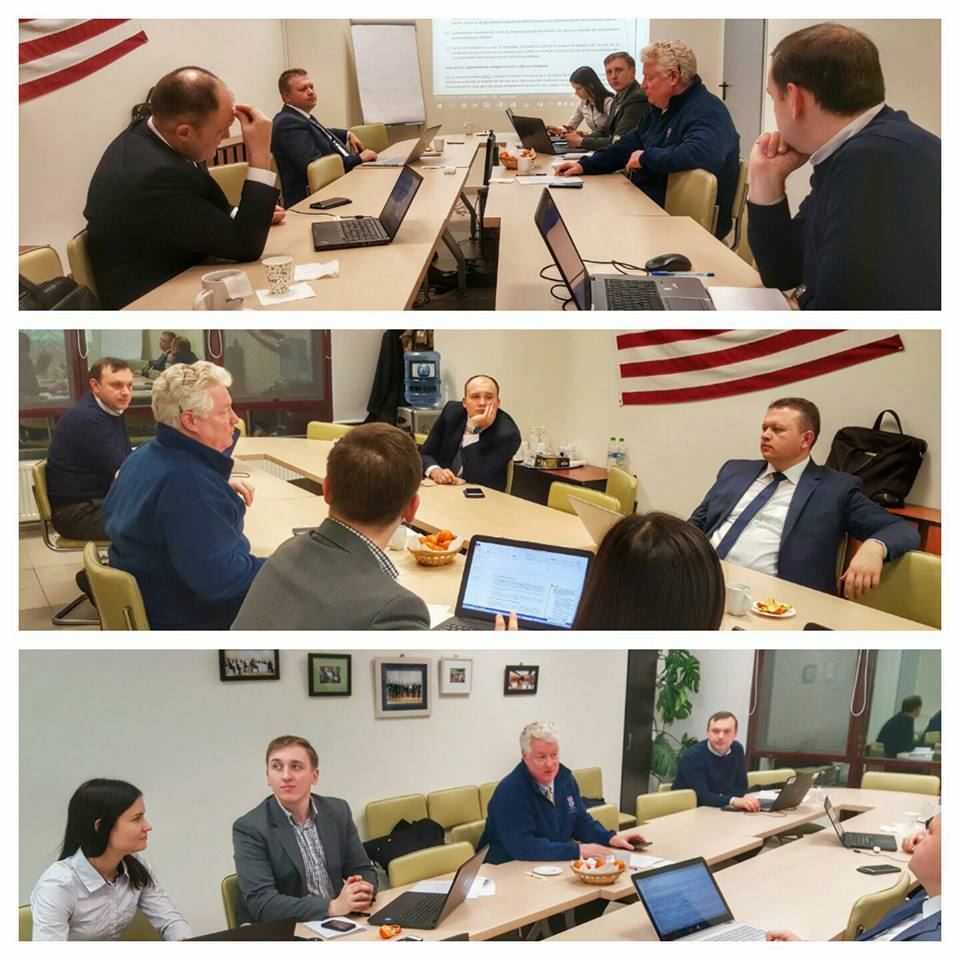 Launching of AmCham Court of Commercial Arbitration
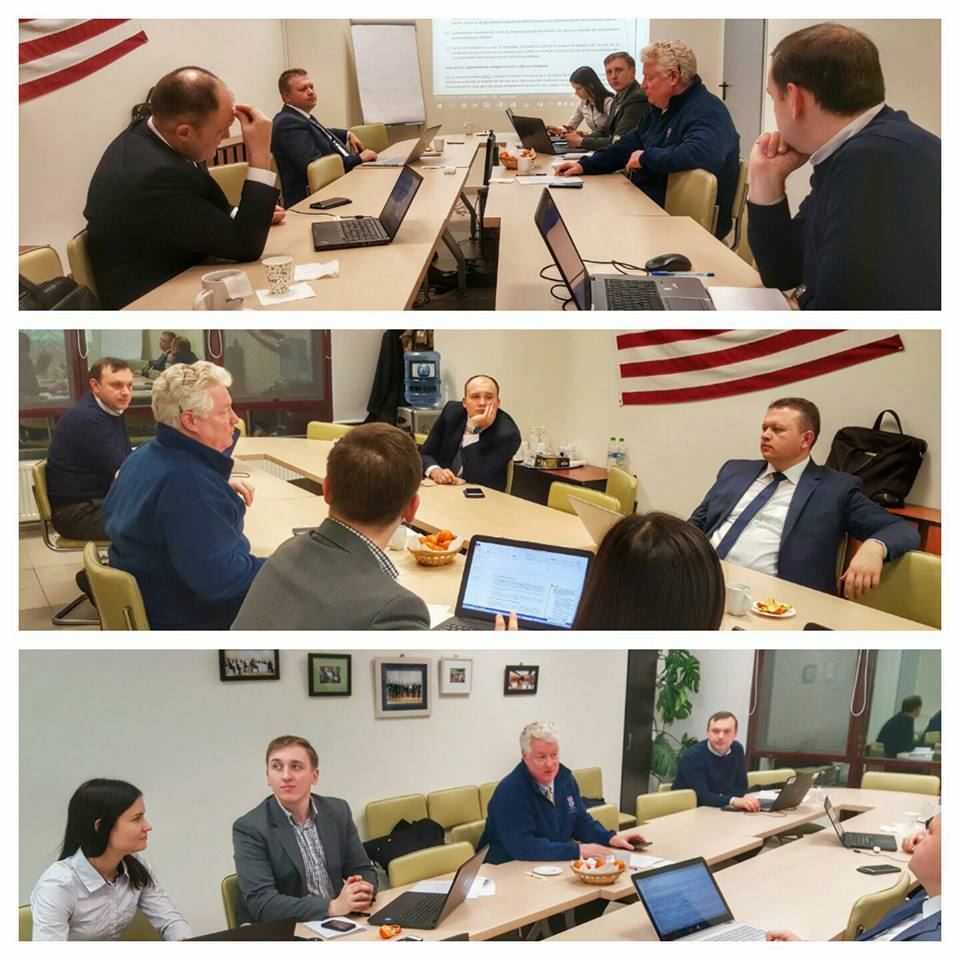 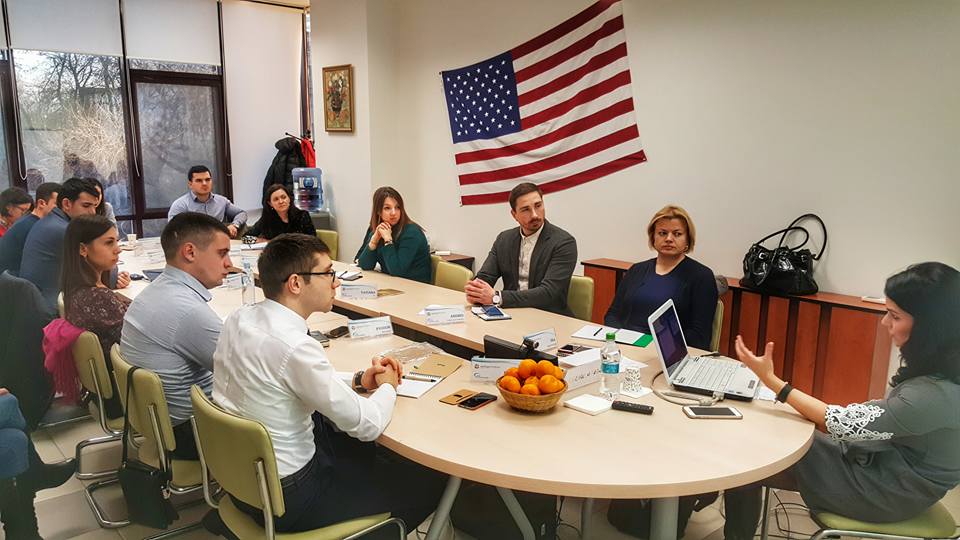 Young Professionals Program
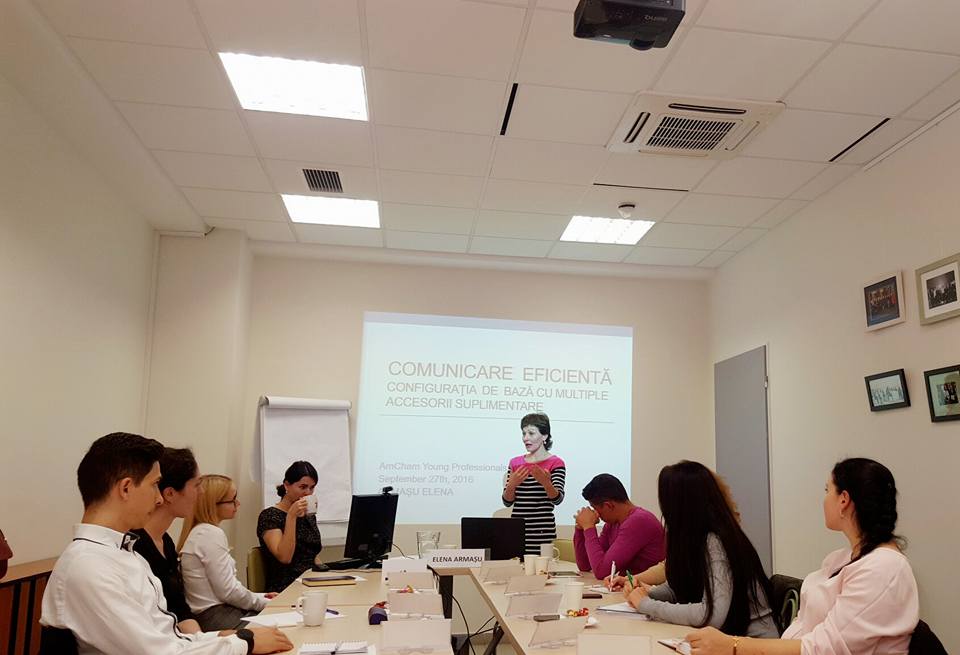 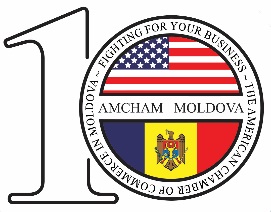 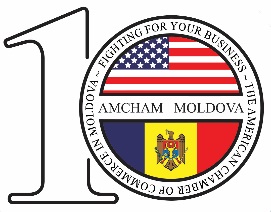 Events
Committee Meetings
Business Breakfasts
Networking Events
Annual General Meeting
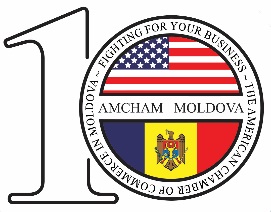 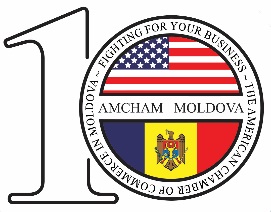 AmCham Services
95
Attractive Offers via MDP
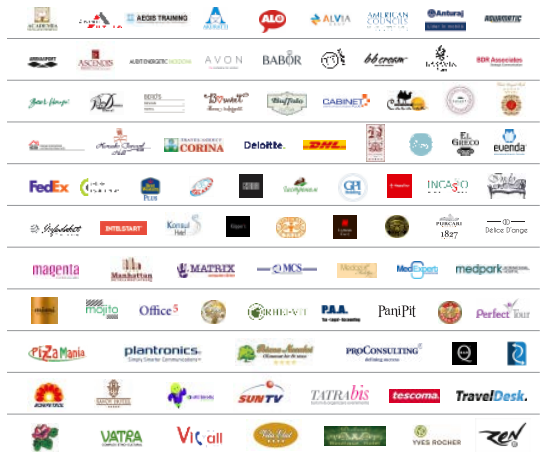 21 Visa Issued in 2016
Visa Facilitation Program
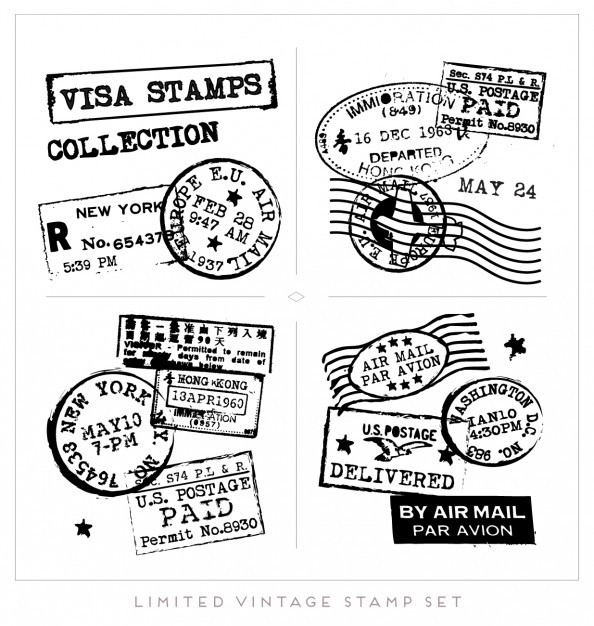 Job Center
The Most Accesed Section
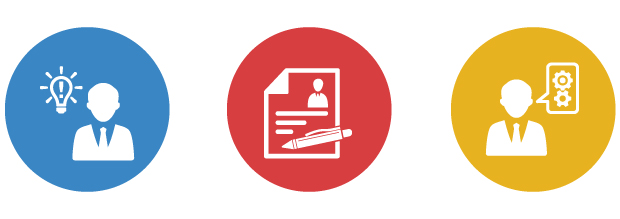 Members News
Gain Exposure for Your Company
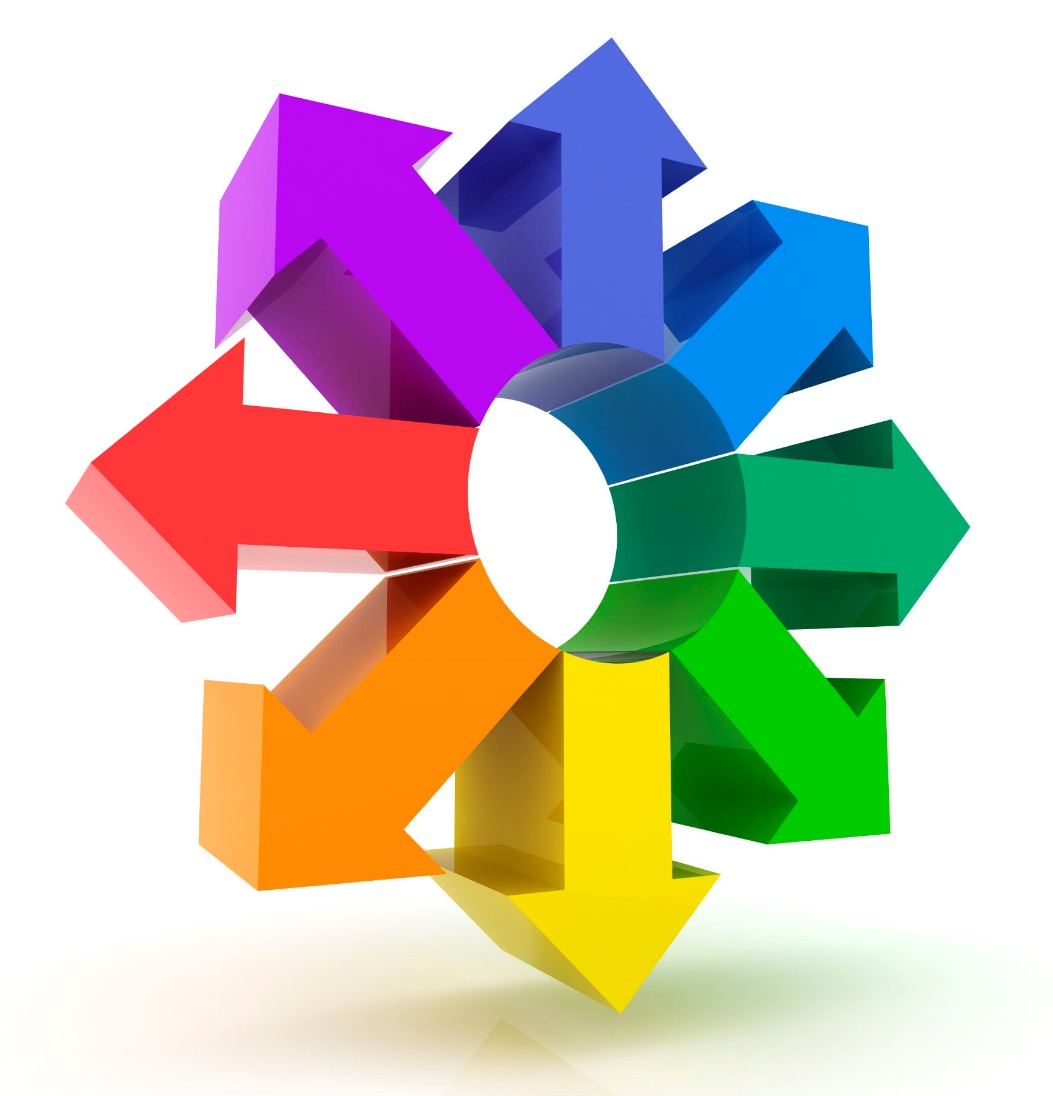 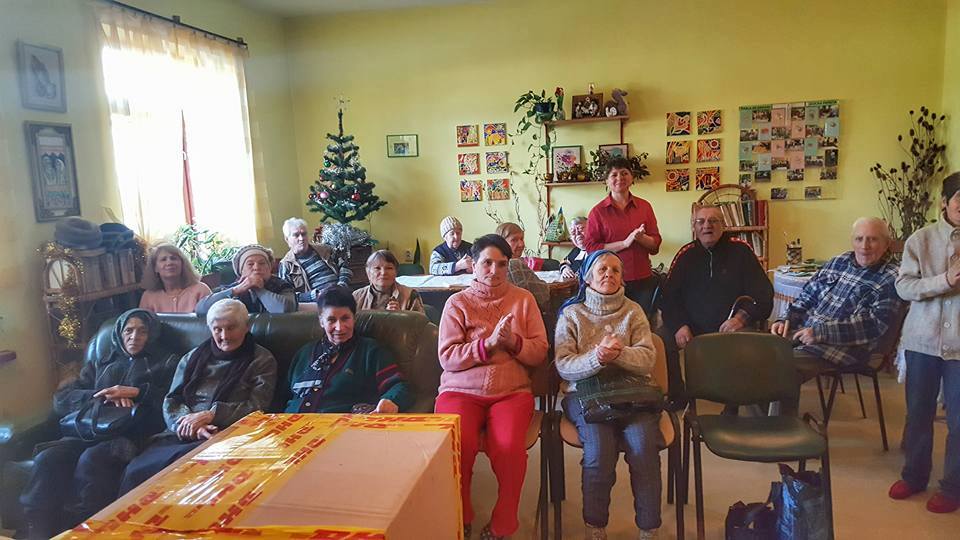 Volunteer and Donate through our CSR Projects
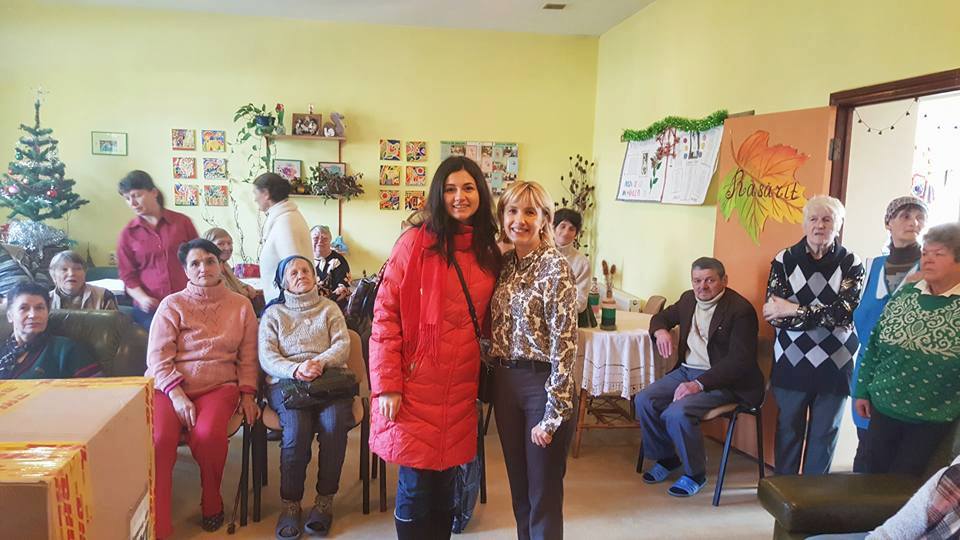 Stay Connected
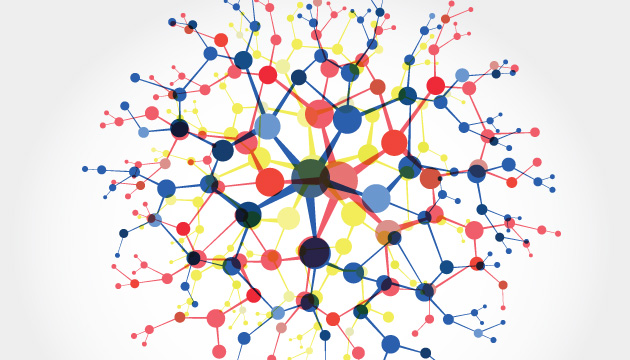 We Stay at your Disposal
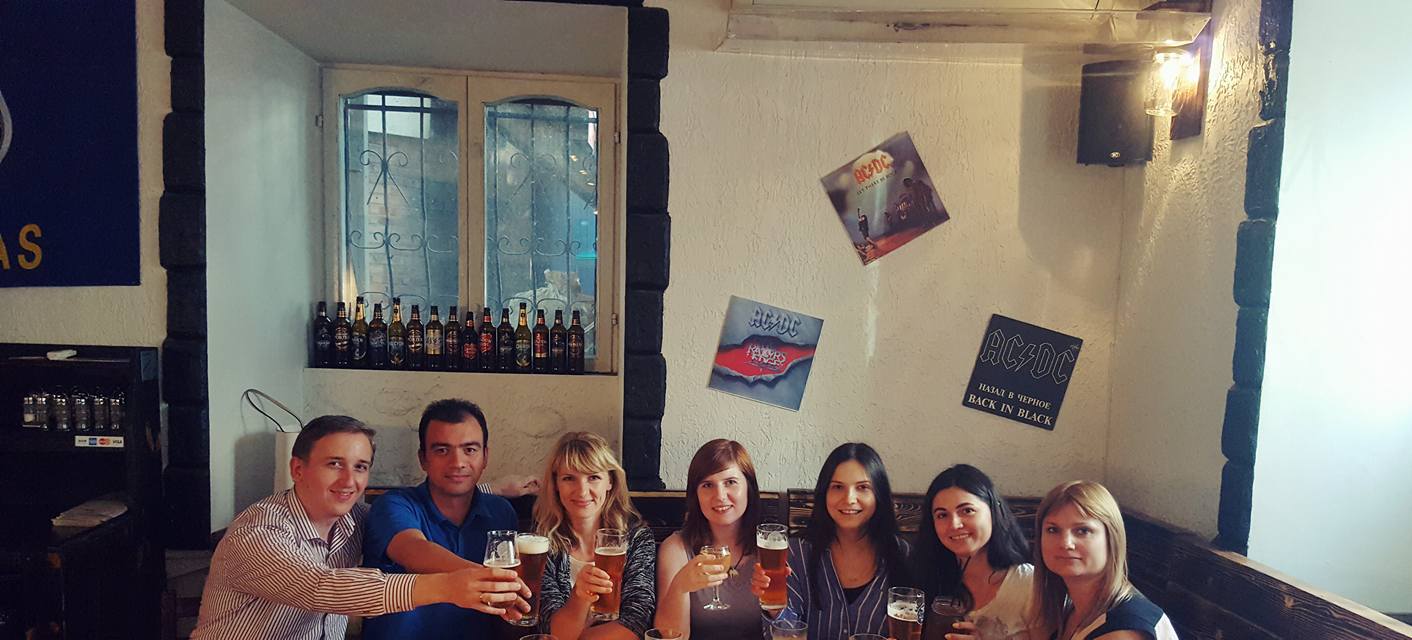